Welcome
Opening Remarks
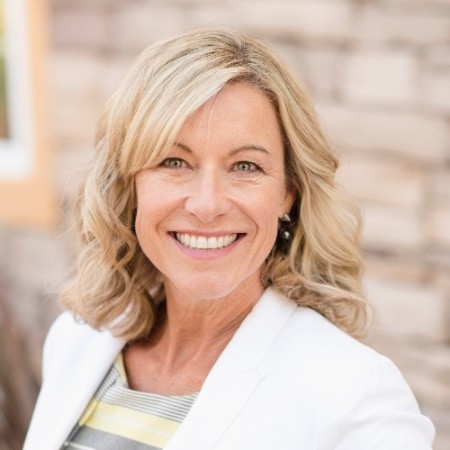 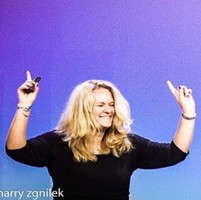 Lisa MacKenzie
Partner & EVP
The Channel Company
Julie Simpson
CEO
 ResourceiT
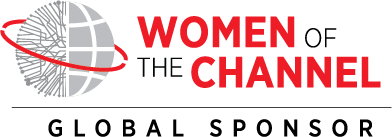 Thank You to Our Global Sponsors!
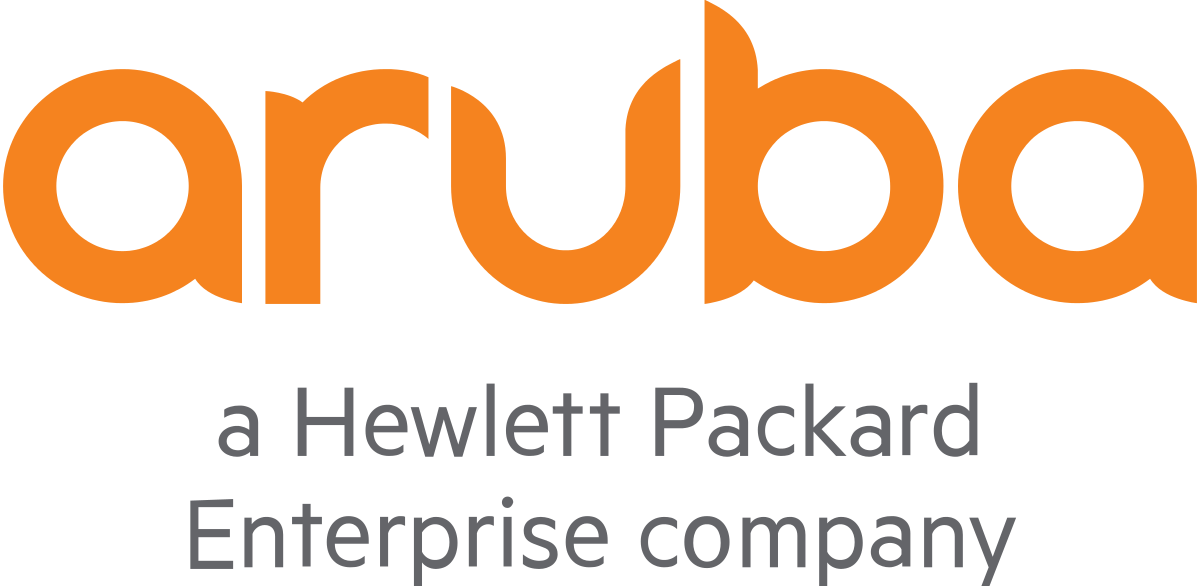 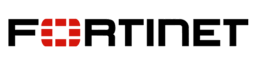 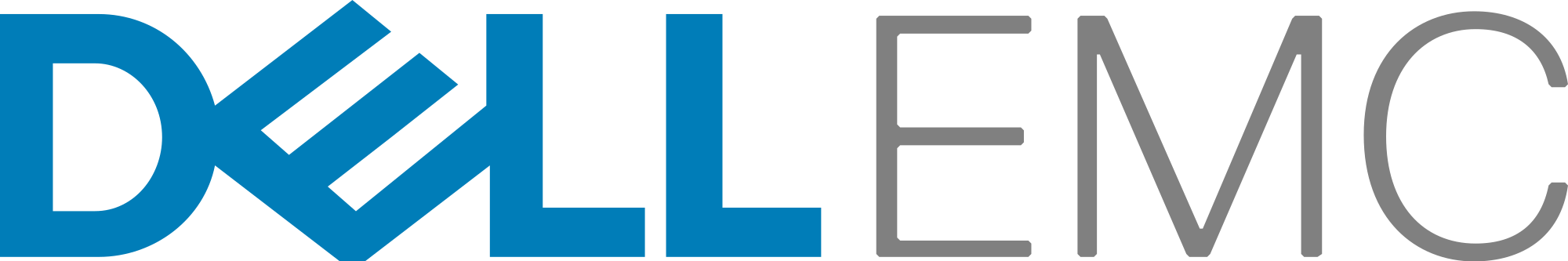 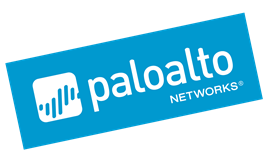 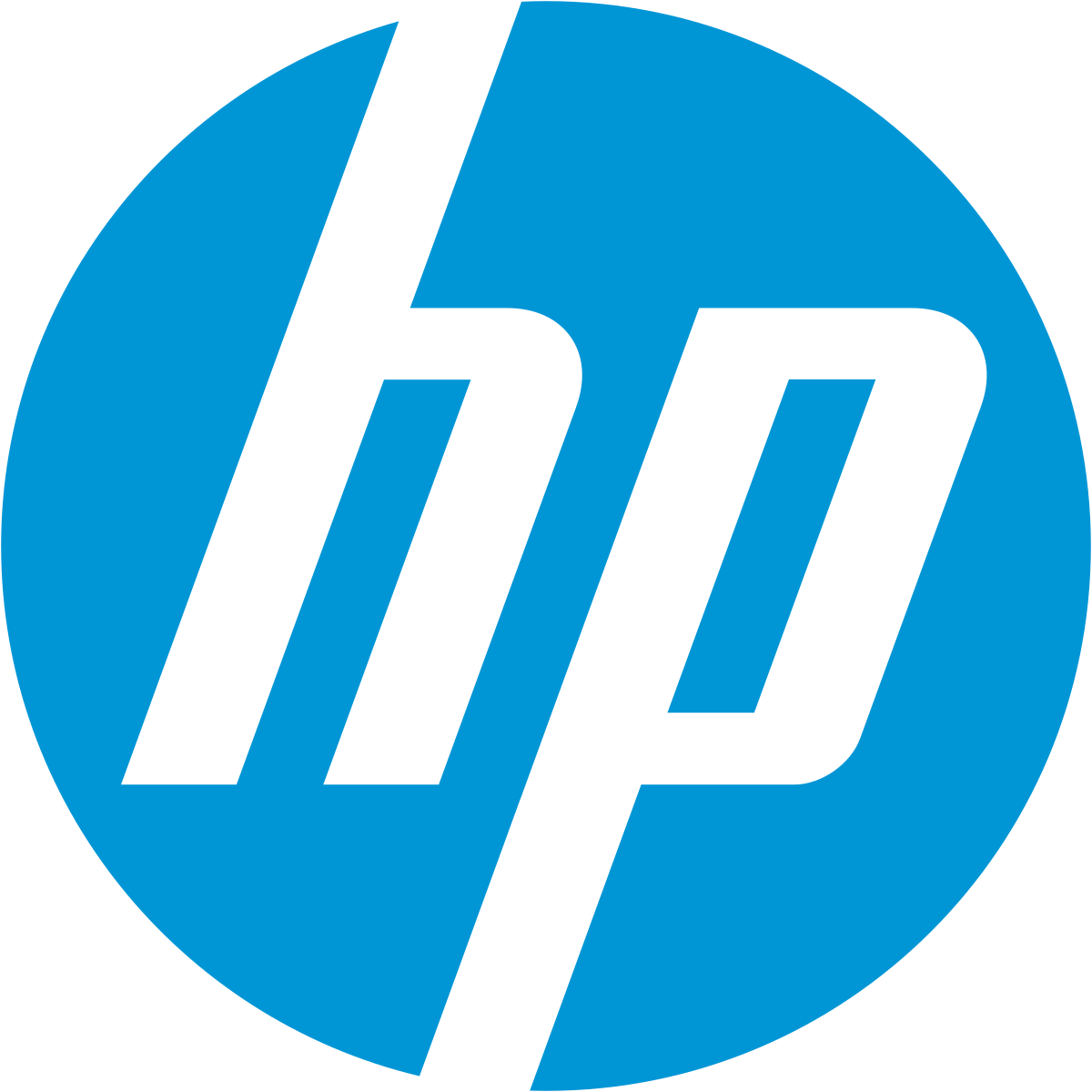 Thank You to Our Sponsors!
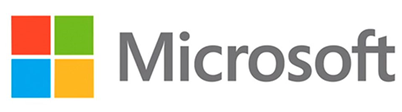 Premier
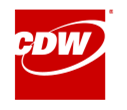 Diamond
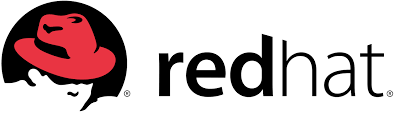 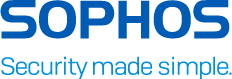 Executive
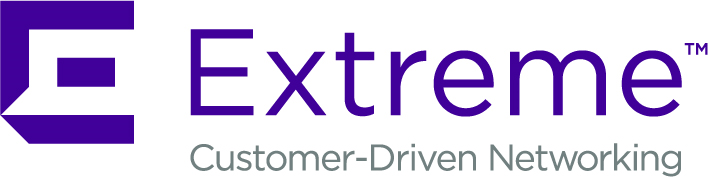 Event
Thank You to Our Advisory Board!
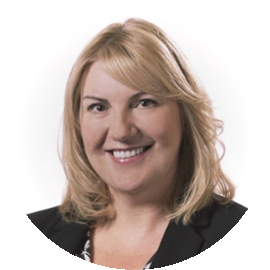 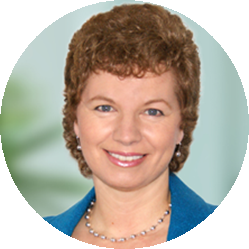 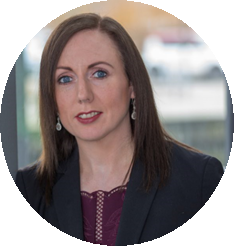 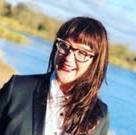 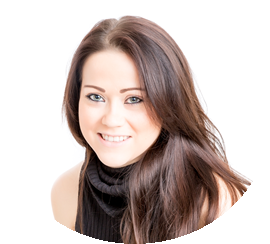 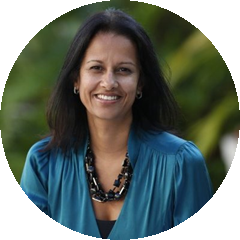 Julie Baldwin
Red Hat
Sarah Munro
 Intel
Andrea Carter Sophos
Bethany Hedger
VMware
Kavita May GTDC
Sophie Atherton Adatis
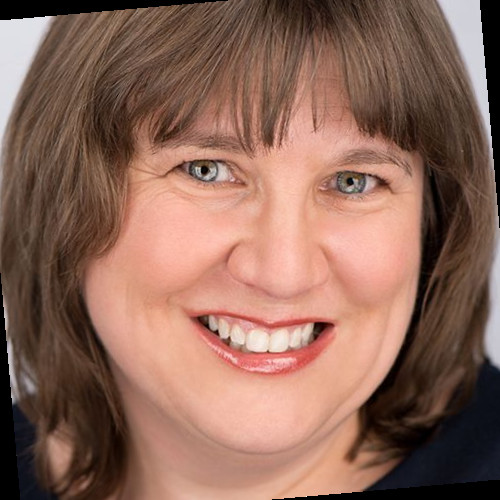 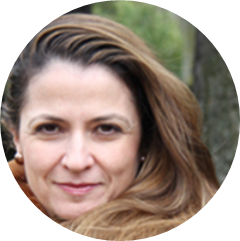 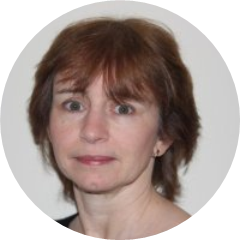 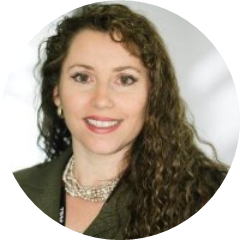 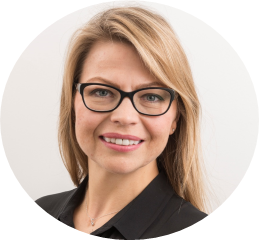 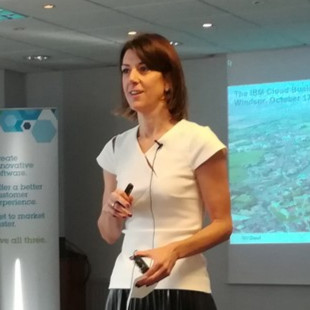 Carol Rosati OBE
v2 Coaching
Violetta Senda 
UBS
Penny Philpot
Microsoft
Maribel Ortiz
Viavi Solutions
Alison Say
IBM
Diane Paternoster
Red Hat
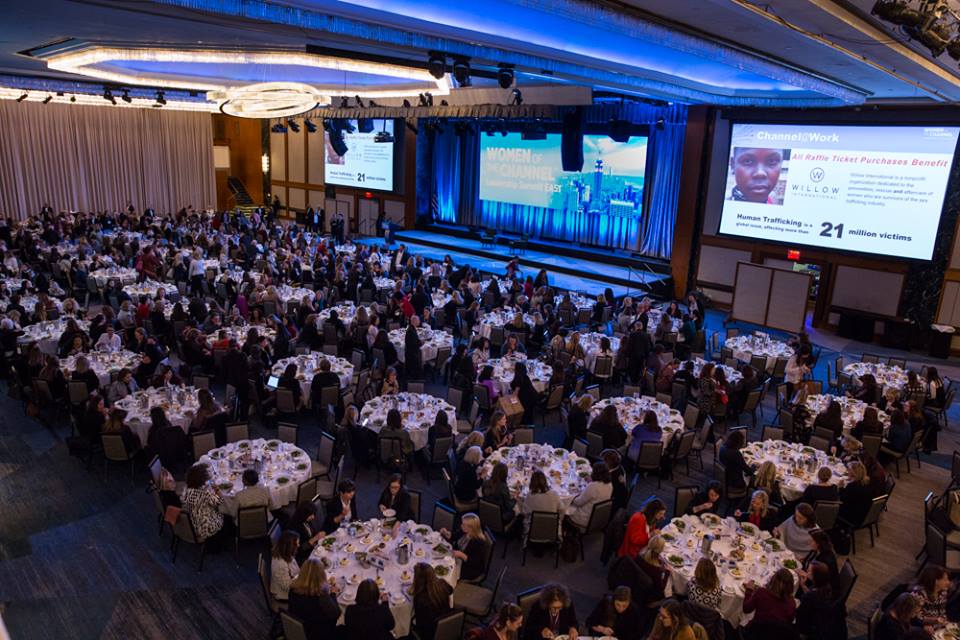 Thanks to You – 
Women of the Channel Continues to Grow!
From Coast to Coast and Sea to Sea…
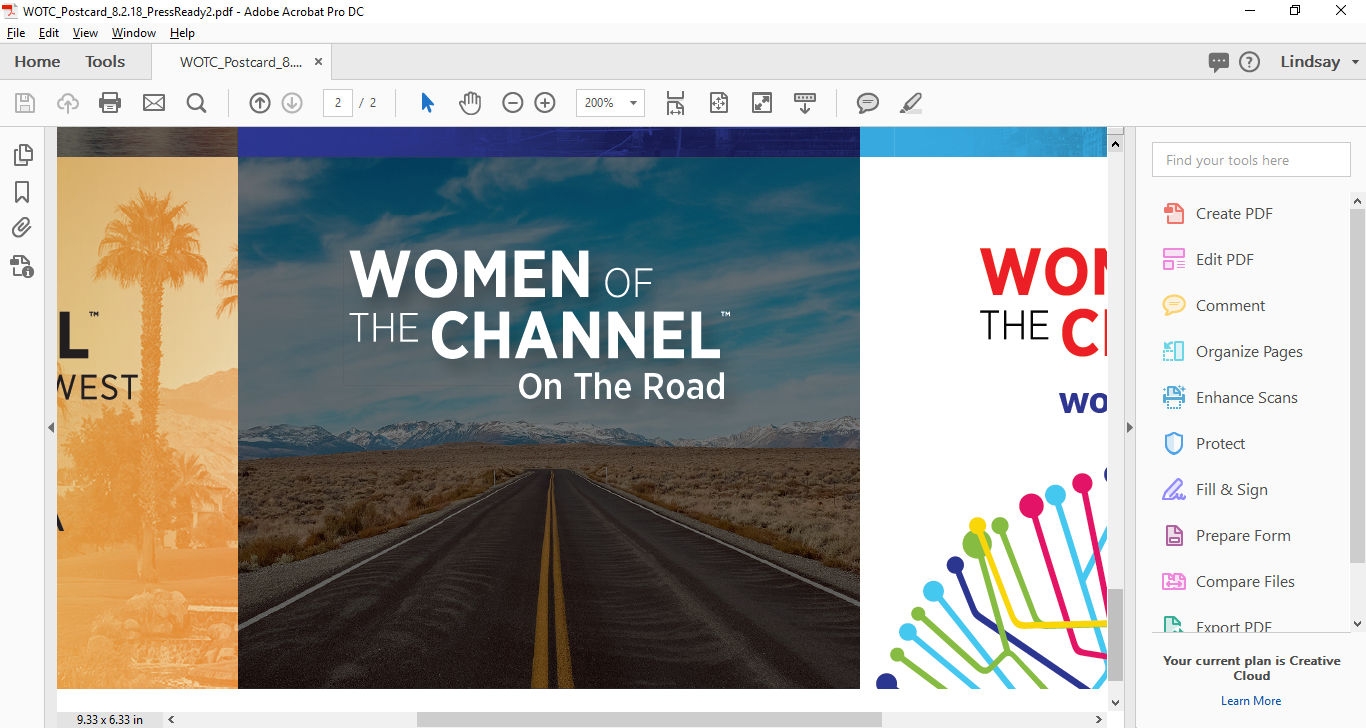 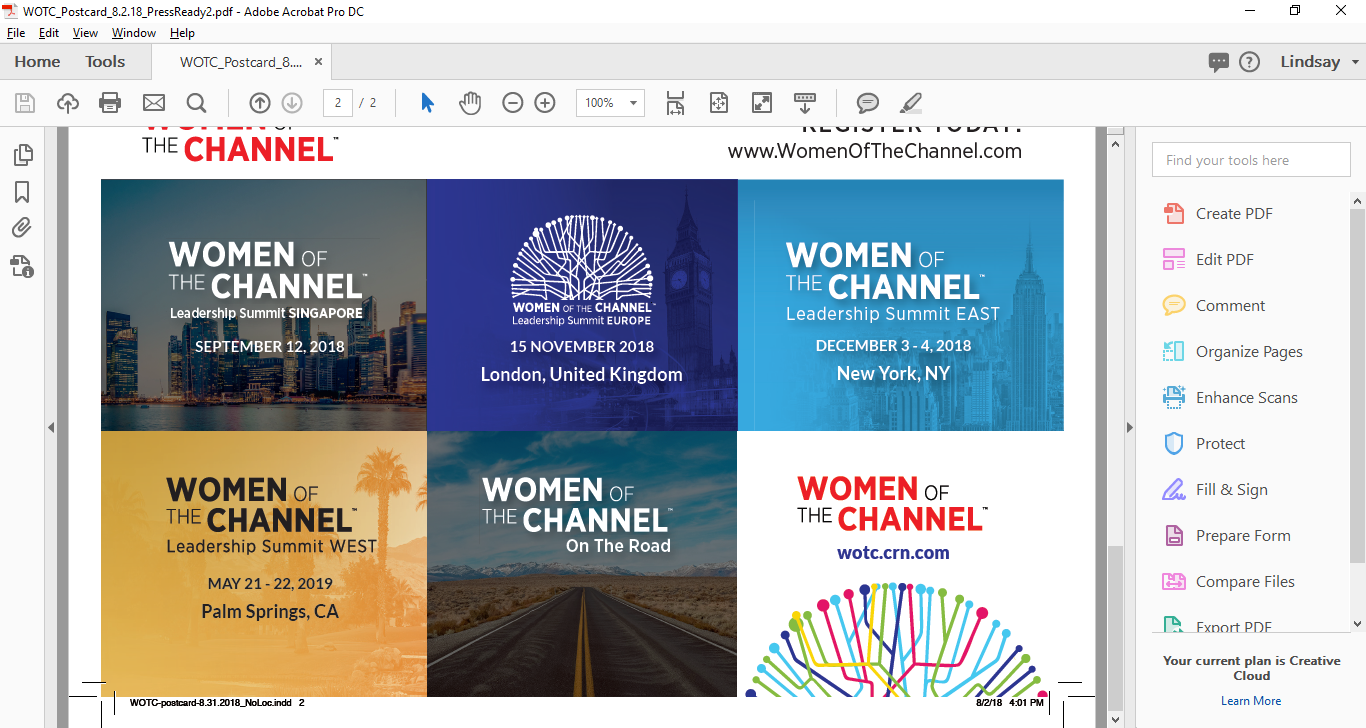 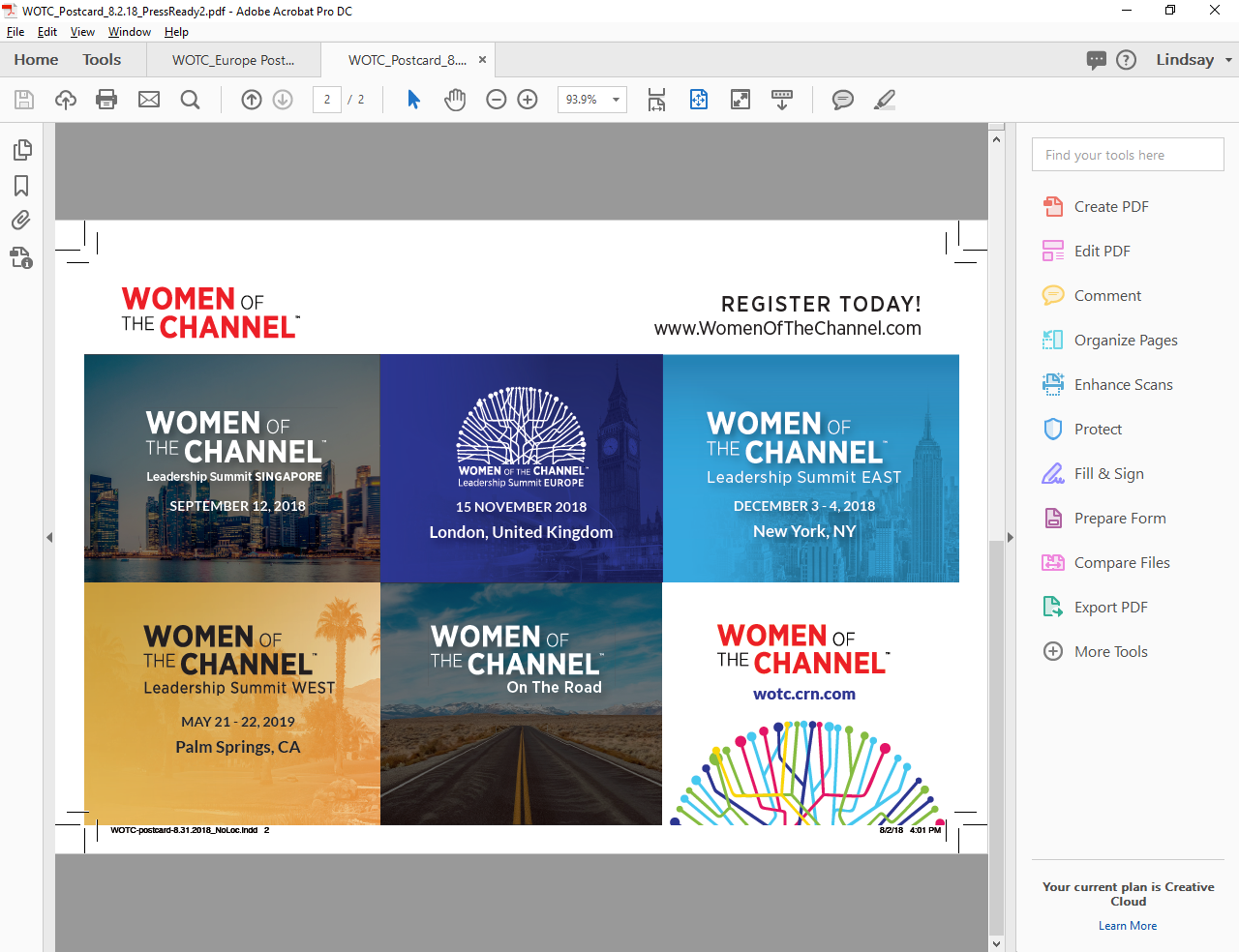 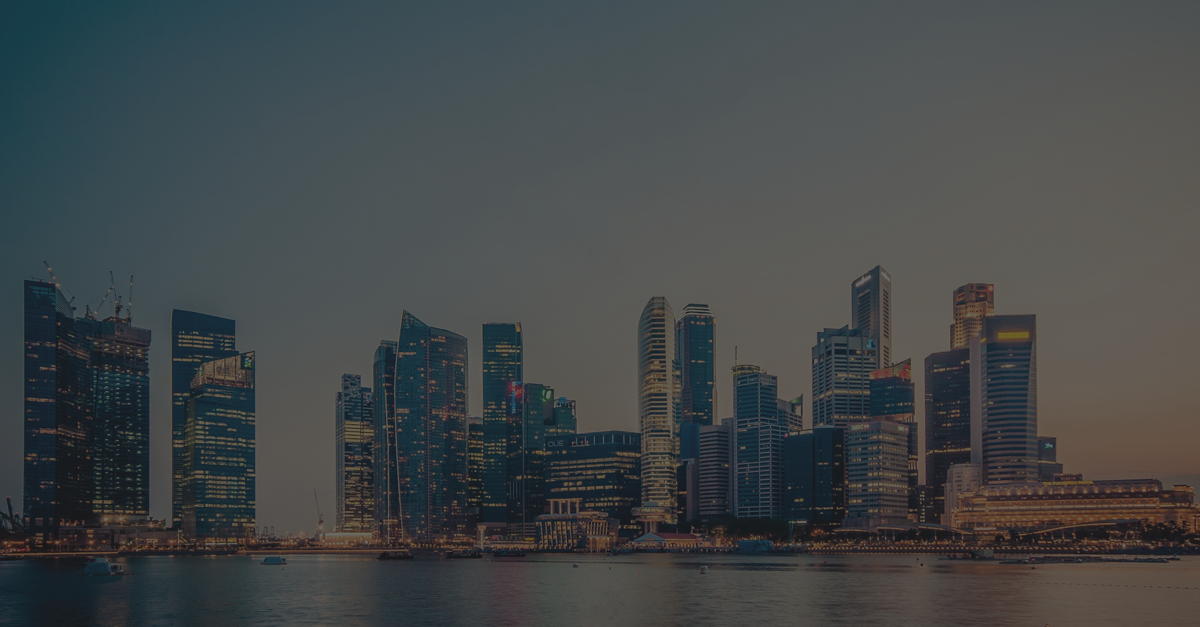 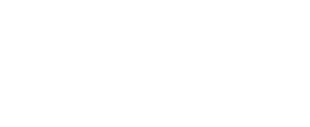 Tampa
Seattle
Austin 
Denver
SEPT. 10, 2019
Singapore
www.WomenoftheChannel.com
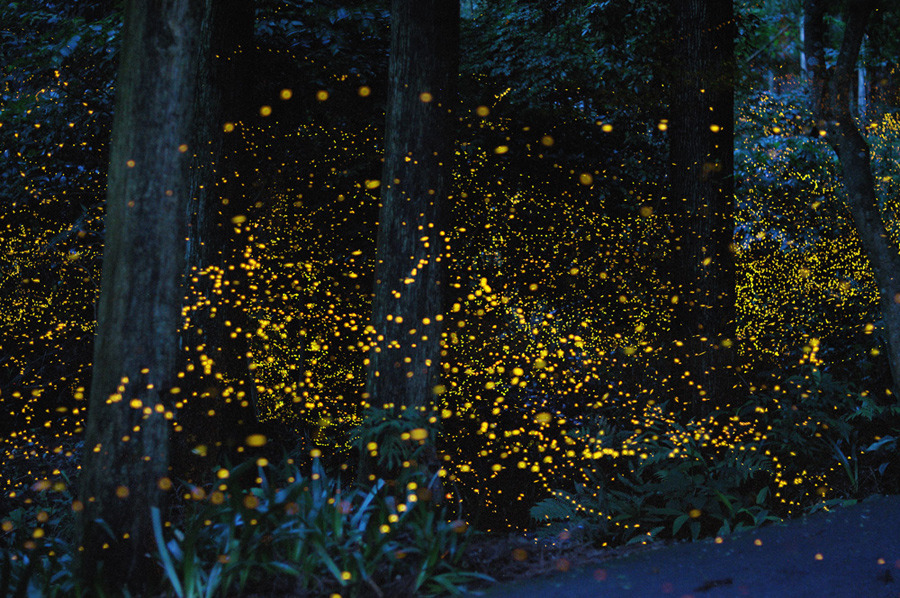 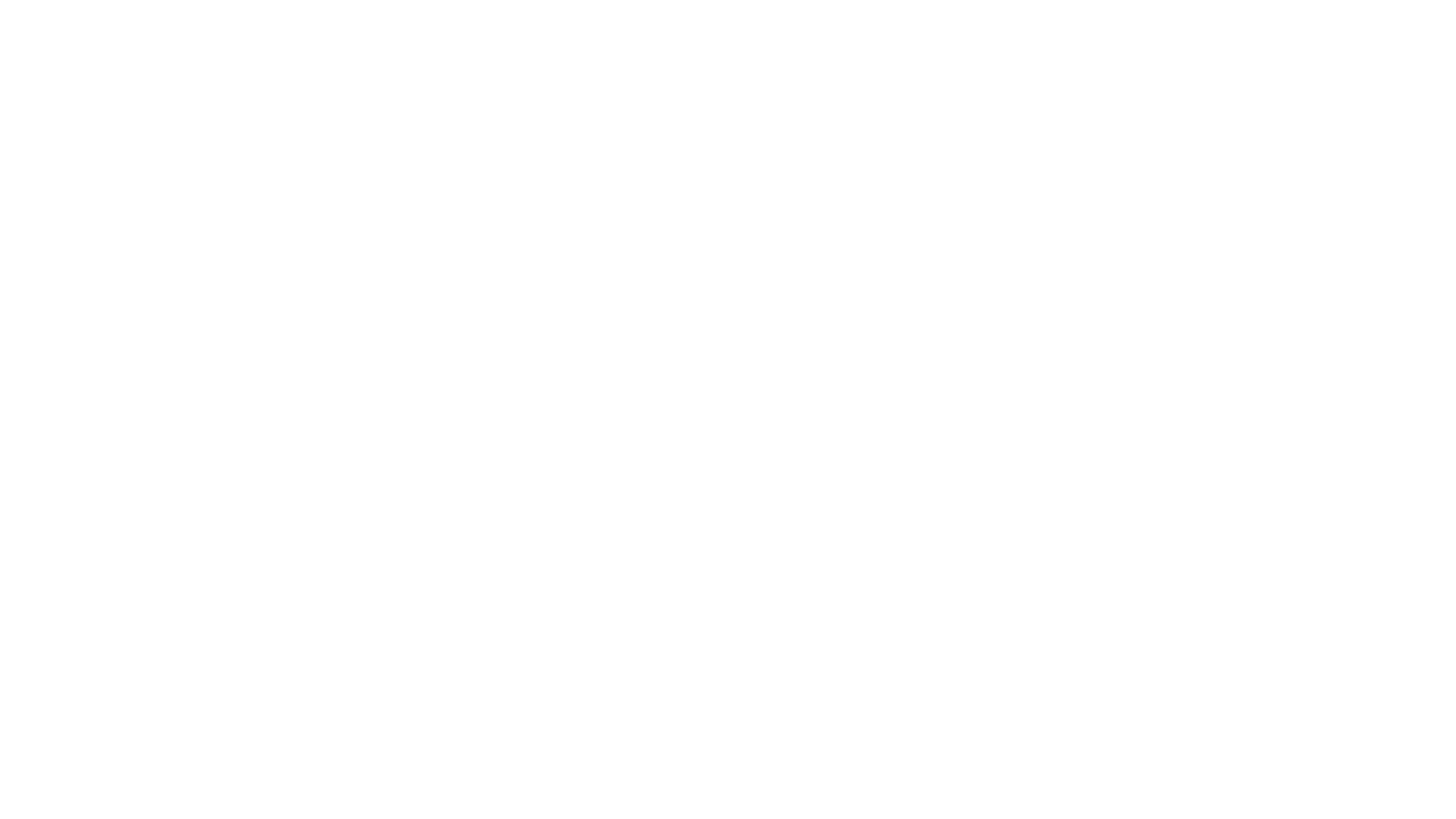 This Photo by Unknown Author is licensed under CC BY-NC
Gathering as Women vs. Tackling Diversity
Social Connection and Community
Role Models
Time for reflection and realistic personal assessment
Future plan and positive momentum
Worth and value in the market
Personal and professional strategies for managing it all
Find or become a mentor
Your Outcomes According to HBR:
You will be twice as likely to receive a promotion in the next year 

You will be 3x more likely to ask for and receive a pay increase

Likely to walk out more Optimistic about your future

You will have a better sense of Community and Connection increasing your overall Happiness factor
Event App
Access Right at Your Fingertips:
Agenda
All Social Media
Attendee Profiles
Speaker Information
SLIDO Code #5480
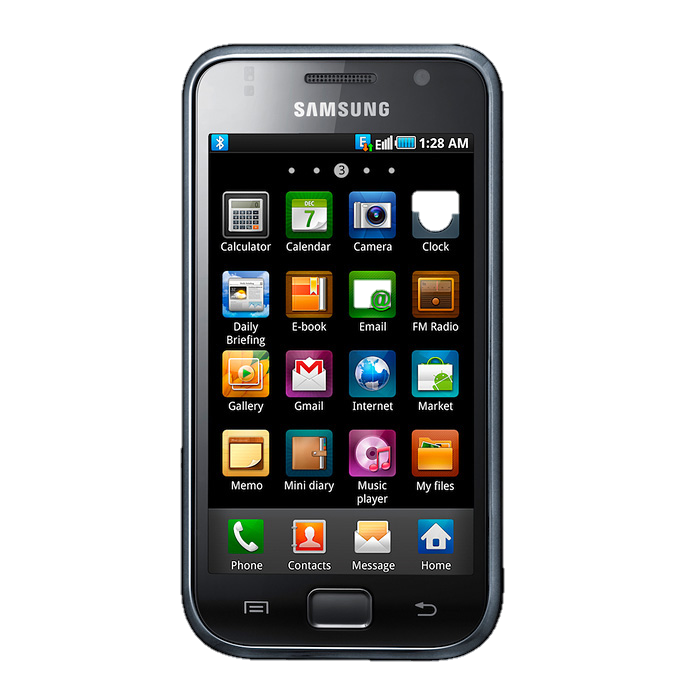 Add Your Headshot and Update Your Profile!
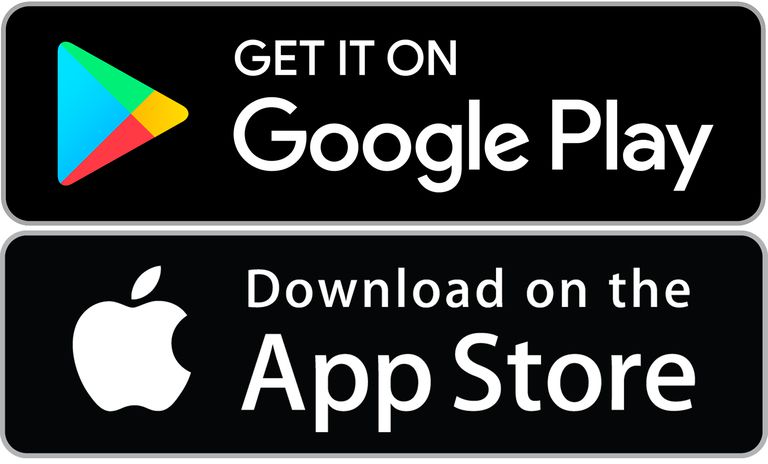 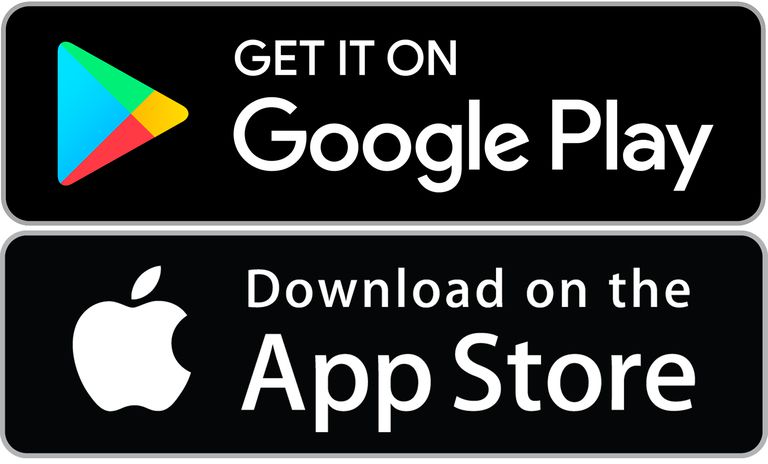 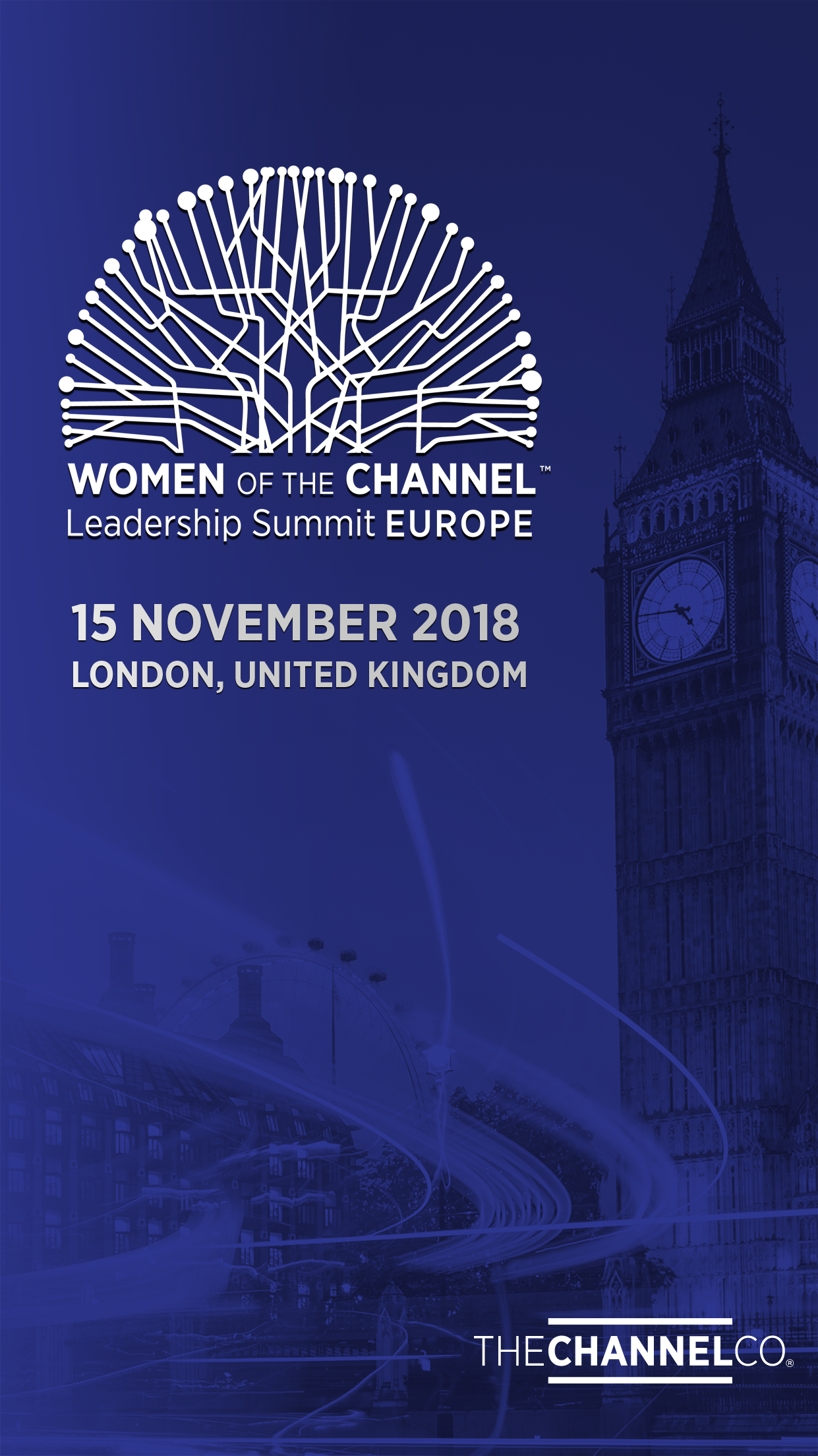 Search to download to device: 
The Channel Company Events
[Speaker Notes: Debbi.]
Morning Agenda
09:15 – 09:45	Keynote: State Of Female Tech Talent In Europe
		Margaret Adam, Senior Program Director, IDC

09:45 – 10:15	Executive Keynote: The Workforce Of The Future 
		Claire Vyvyan, SVP & GM, Commerical Business, UK & Ireland 

10:15 – 10:45 	Keynote: Authenticity In The Workplace
		Kate Wood, Culture Director, Chess
10:45 – 11:15 	Networking Break & Tabletops
		Reading & Writing Room / River Room
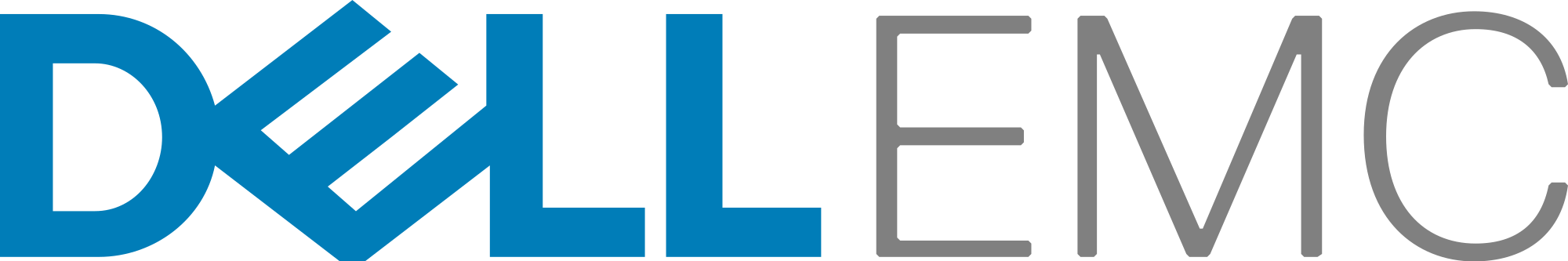